Figure 4. BOLD-FA correlations in the older group. (A) Representations of the white matter ROIs: the right coronal ...
Cereb Cortex, Volume 25, Issue 1, January 2015, Pages 138–146, https://doi.org/10.1093/cercor/bht212
The content of this slide may be subject to copyright: please see the slide notes for details.
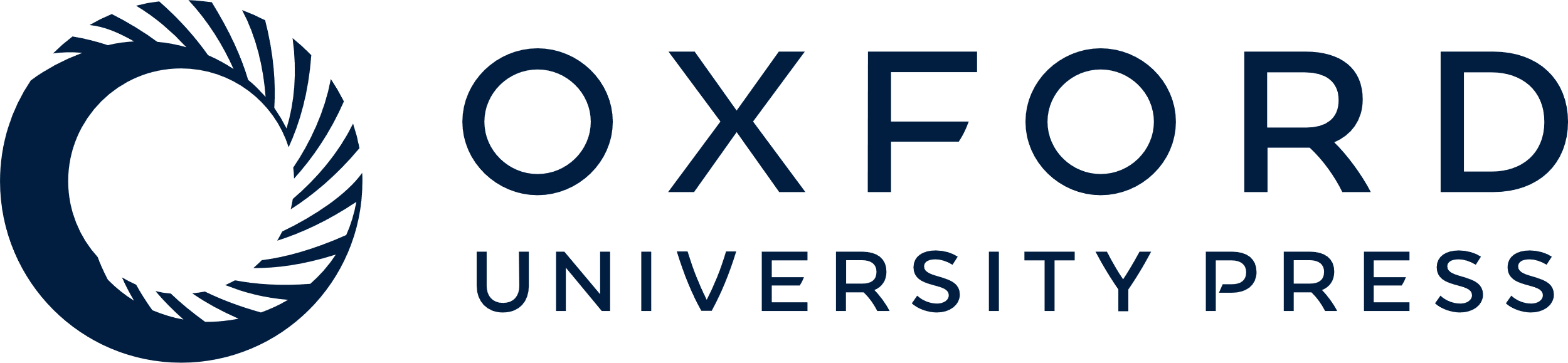 [Speaker Notes: Figure 4. BOLD-FA correlations in the older group. (A) Representations of the white matter ROIs: the right coronal radiata (R-Radiata), the genu of the corpus callosum (CC-Genu) and the body of the corpus callosum (CC-Body). (B) Mean FA values in the white matter ROIs for each group. (C) Regression plots show the significant negative correlations between right DLPFC BOLD response in the nonswitch condition and FA in the R-Radiata, CC-Genu, and CC-Body in the older group. Note: *P < 0.05, **P < 0.01, ***P < 0.001.


Unless provided in the caption above, the following copyright applies to the content of this slide: © The Author 2013. Published by Oxford University Press. All rights reserved. For Permissions, please e-mail: journals.permissions@oup.com]